AYUDAN
DAÑINOS
A alcanzar el objetivo
Para alcanzar el objetivo
DEBILIDADES
FORTALEZAS
(Atribuibles  a la organización)
DE ORIGEN INTERNO
D
F
O
A
OPORTUNIDADES
AMENAZAS
DE ORIGEN EXTERNO
(Atribuibles  al entorno)
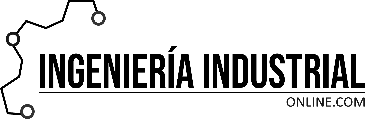